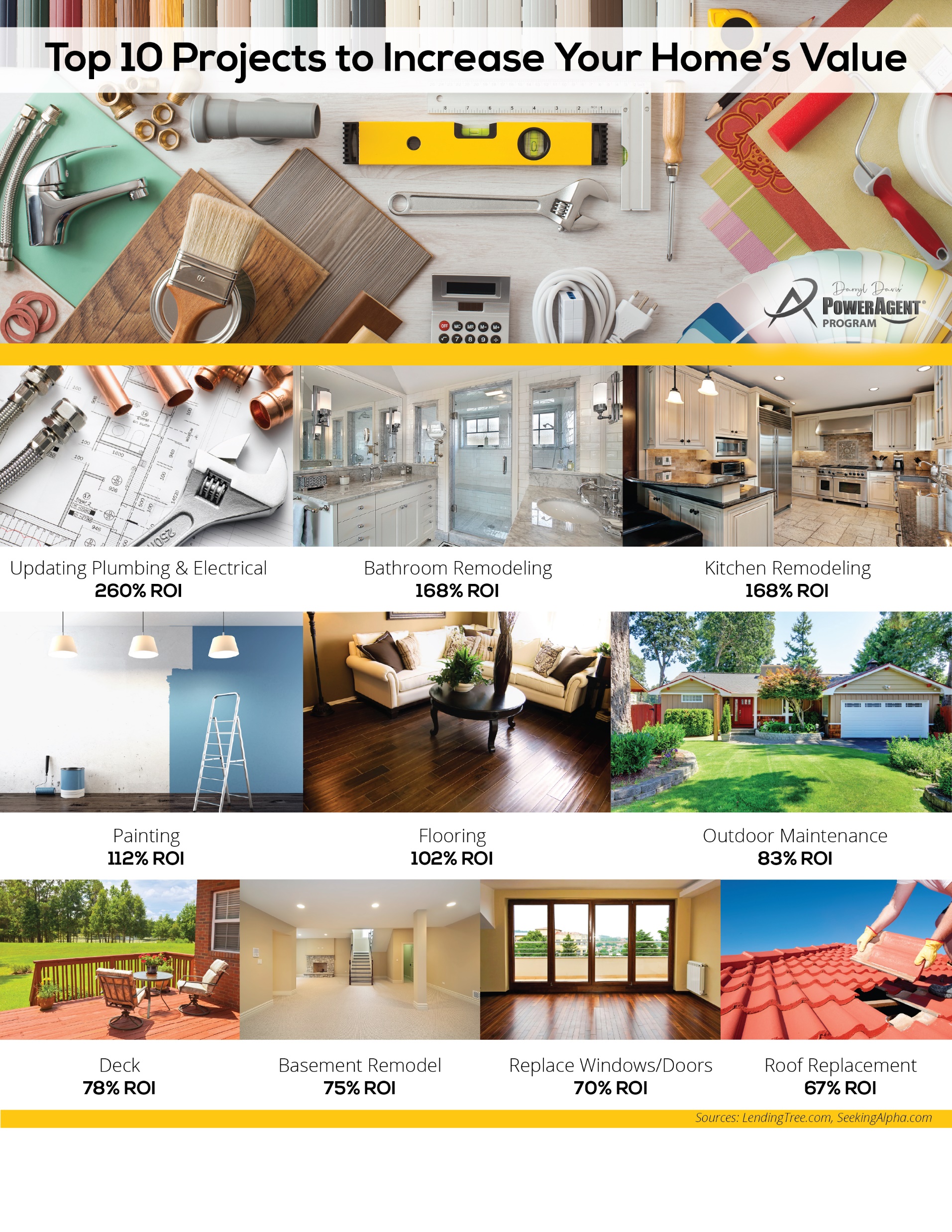 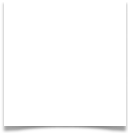 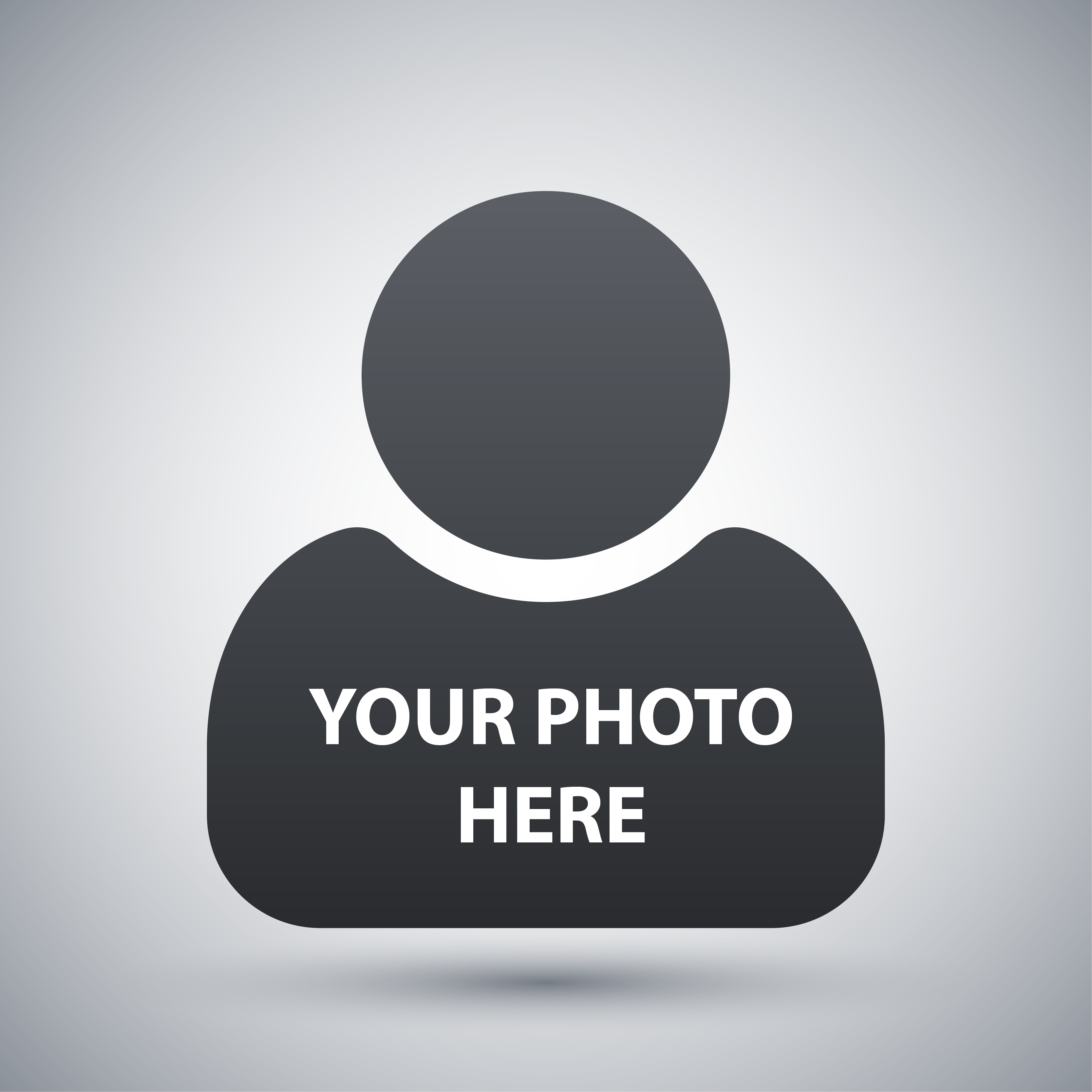 Agent Contact Info Here.
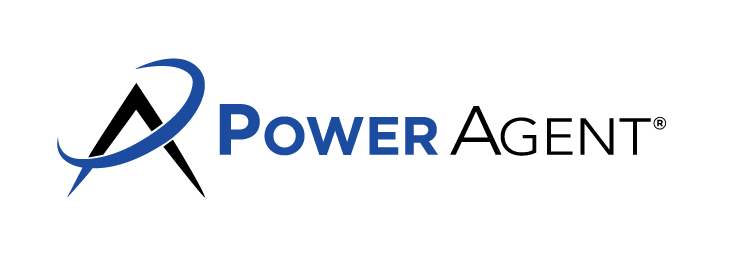